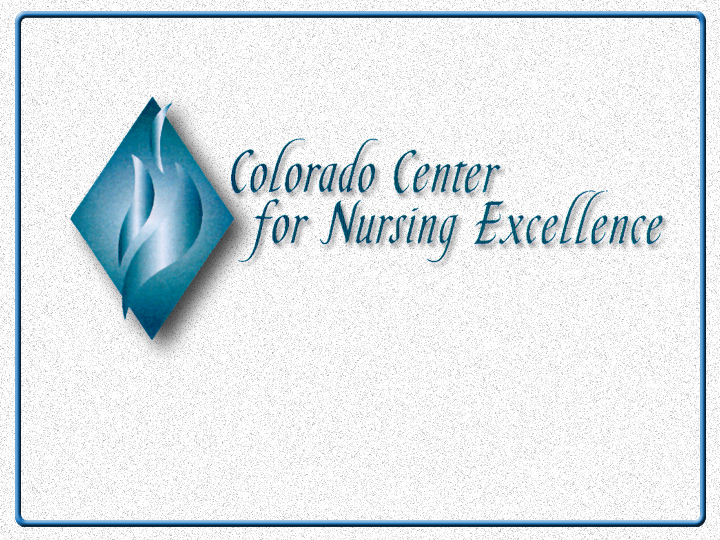 Building Partnerships to Enhance the Colorado Nursing Workforce
Workforce as an Influencing Factor
Quality

Cost

Access
Implications for State and Local Economies
JOBS!
Key Issues for Colorado’s Nursing Workforce
Degree of Shortage
Age of Nurses
Lack of Diversity
Shortage of Qualified Faculty and Clinical Learning Skills
Competency Gap
Center Principles
Builds on earlier work
Focuses on access and quality of care
Neutral catalyst for systemic change
Driving force for innovation
Leads collaborative efforts
Engages diverse stakeholders
Creates a sustainable resource for the public and health care community
Strategic Priorities
Expand and enhance recruitment and retention efforts
Enhance capacity of the nursing education system
Strengthen collaboration between practice setting and education settings
Monitor, report and evaluate the status of the nursing workforce
Leadership and sustained commitment
Progress
Engagement of public sector workforce development system

Re-setting the basis for competition

Increased collaboration
Challenges
Resource constraints of education

Slow pace of innovation dissemination

Sustainability of effort
Request to Policy Makers
Promote innovation

Facilitate communication and collaboration

Resource allocation

Drive evidence based solutions
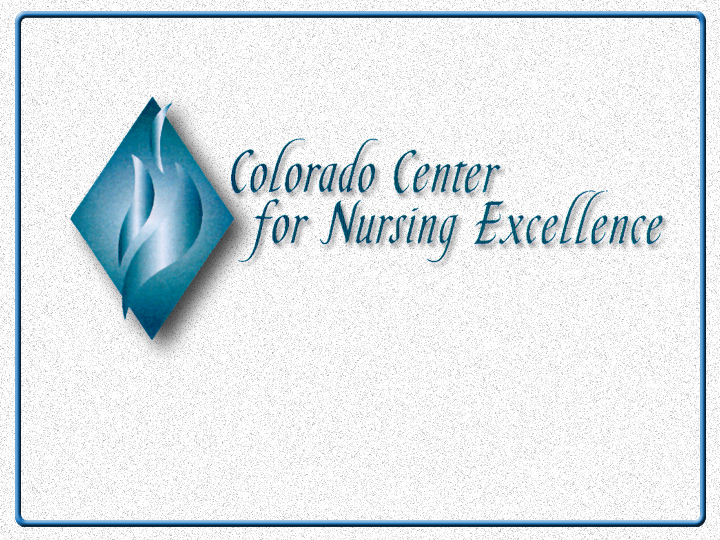 Building Partnerships to Enhance the Colorado Nursing Workforce

www.ColoradoNursingCenter.org
11/6/03